Wise Men Still Seek Him
Matthew 2:11
[Speaker Notes: Print slides: 1,15,19
Preached at West Side on July 28, 2013 AM]
Matthew 2:11
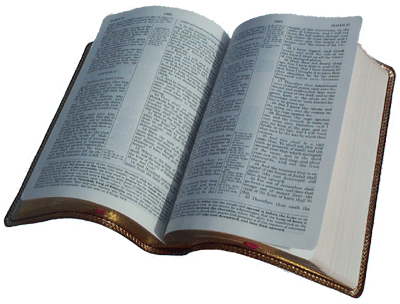 And when they had come into                       the house, they saw the young Child with Mary His mother, and fell down and worshiped Him. And when they had opened their treasures, they presented gifts to Him: gold, frankincense, and myrrh.

An example of “Bumper Sticker” theology
Romans 5:6-11
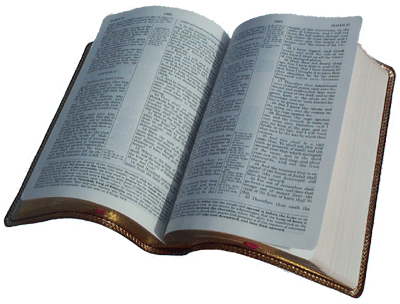 For when we were still without strength, in                                   due time Christ died for the ungodly. 7 For scarcely for a righteous man will one die; yet perhaps for a good man someone would even dare to die. 8 But God demonstrates His own love toward us, in that while we were still sinners, Christ died for us. 9 Much more then, having now been justified by His blood, we shall be saved from wrath through Him. 10 For if when we were enemies we were reconciled to God through the death of His Son, much more, having been reconciled, we shall be saved by His life. 11 And not only that, but we also rejoice in God through our Lord Jesus Christ, through whom we have now received the reconciliation.
Wise Men Still Seek Him
In the Right Place (Acts 17:26-28)
Romans 10:17; John 5:38-40
Acts 17:26-28
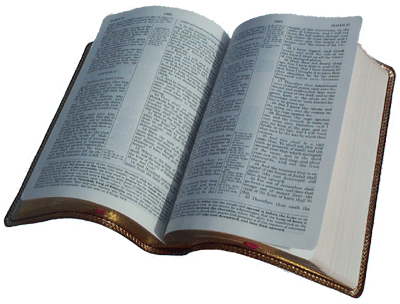 And He has made from one                          blood every nation of men to dwell on all the face of the earth, and has determined their preappointed times and the boundaries of their dwellings, 27 so that they should seek the Lord, in the hope that they might grope for Him and find Him, though He is not far from each one of us; 28 for in Him we live and move and have our being, as also some of your own poets have said, ‘For we are also His offspring.’
Romans 10:17
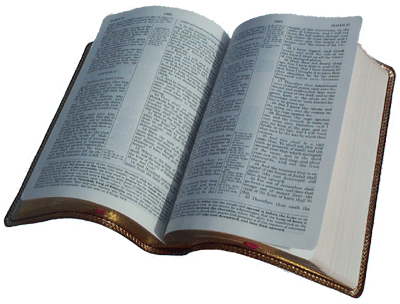 So then faith comes by hearing,               and hearing by the word of God.

The right place is the inspired word of God, not:
The wisdom of men (philosophy)
The traditions of men
The doctrines of men (creeds)
John 5:38-40
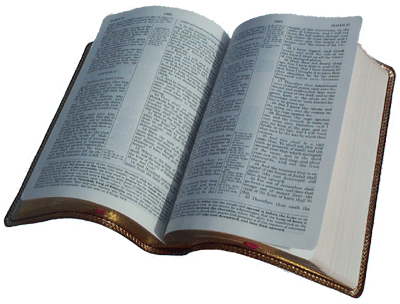 But you do not have His word                 abiding in you, because whom He sent, Him you do not believe. 39 You search the Scriptures, for in them you think you have eternal life; and these are they which testify of Me. 40 But you are not willing to come to Me that you may have life.

The message (gospel) is powerful because it is the truth!
Wise Men Still Seek Him
In the Right Place (Acts 17:26-28)
Romans 10:17; John 5:38-40
With the Right Heart (Hebrews 10:19-22)
Luke 8:15; Acts 2:37; Acts 11:22-23
Hebrews 10:19-22
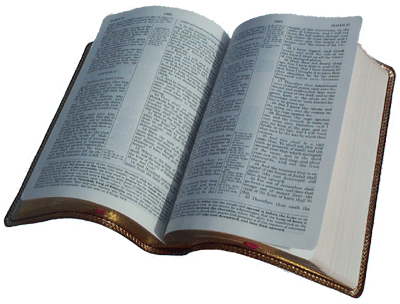 Therefore, brethren, having              boldness to enter the Holiest by the blood of Jesus, 20 by a new and living way which He consecrated for us, through the veil, that is, His flesh, 21 and having a High Priest over the house of God, 22 let us draw near with a true heart in full assurance of faith, having our hearts sprinkled from an evil conscience and our bodies washed with pure water.
Luke 8:15
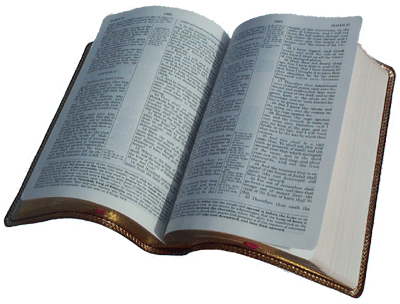 But the ones that fell on the                         good ground are those who, having heard the word with a noble and good heart, keep it and bear fruit with patience.

A good and honest heart
Acts 2:37
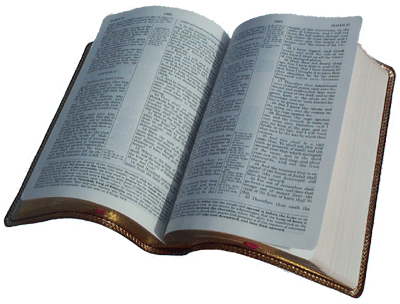 Now when they heard this, they                  were cut to the heart, and said to Peter and the rest of the apostles, “Men and brethren, what shall we do?”

A convicted heart
Acts 11:22-23
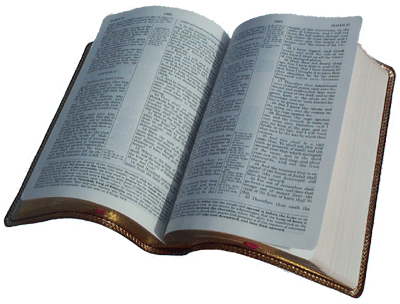 Then news of these things came                       to the ears of the church in Jerusalem, and they sent out Barnabas to go as far as Antioch. 23 When he came and had seen the grace of God, he was glad, and encouraged them all that with purpose of heart they should continue with the Lord.

A devoted heart
Wise Men Still Seek Him
In the Right Place (Acts 17:26-28)
Romans 10:17; John 5:38-40
With the Right Heart (Hebrews 10:19-22)
Luke 8:15; Acts 2:37; Acts 11:22-23
(An evil heart will not seek him, Hebrews 3:12)
Hebrews 3:12
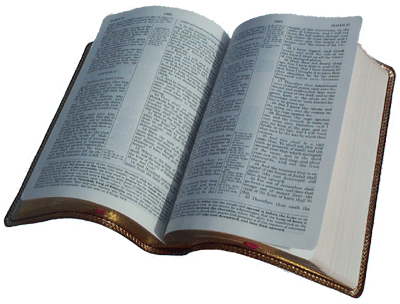 Beware, brethren, lest there be                    in any of you an evil heart of unbelief in departing from the living God.
Wise Men Still Seek Him
In the Right Place (Acts 17:26-28)
Romans 10:17; John 5:38-40
With the Right Heart (Hebrews 10:19-22)
Luke 8:15; Acts 2:37; Acts 11:22-23
(An evil heart will not seek him, Hebrews 3:12)
In the Right Way (Matthew 7:21-23)
Hebrews 5:8-9; Galatians 6:9
Matthew 7:21-23
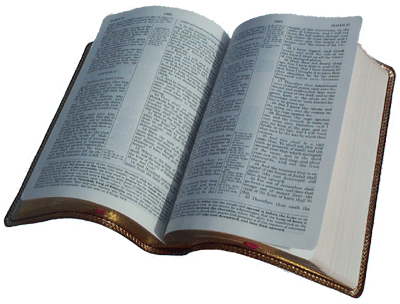 “Not everyone who says to Me,                 ‘Lord, Lord,’ shall enter the kingdom of heaven, but he who does the will of My Father in heaven. 22 Many will say to Me in that day, ‘Lord, Lord, have we not prophesied in Your name, cast out demons in Your name, and done many wonders in Your name?’ 23 And then I will declare to them, ‘I never knew you; depart from Me, you who practice lawlessness!’”
Hebrews 5:8-9
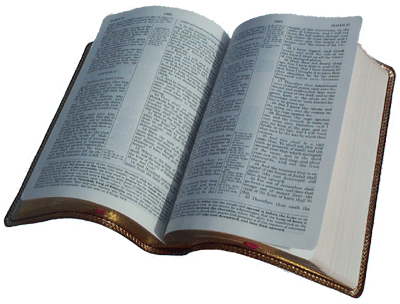 Though He was a Son, yet He                     learned obedience by the things which He suffered. 9 And having been perfected, He became the author of eternal salvation to all who obey Him.

We are not truly seeking unless we are obedient to His will.
Galatians 6:9
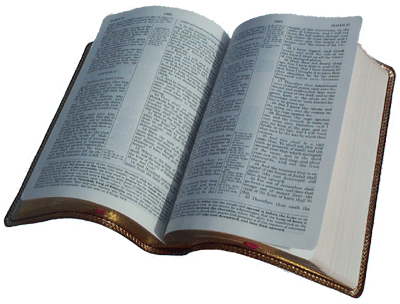 And let us not grow weary while              doing good, for in due season we shall reap if we do not lose heart.

Zeal and steadfastness
Conclusion
Are you truly wise?
Then  you are looking for the Christ through His revealed word, zealously obedient to do His will.